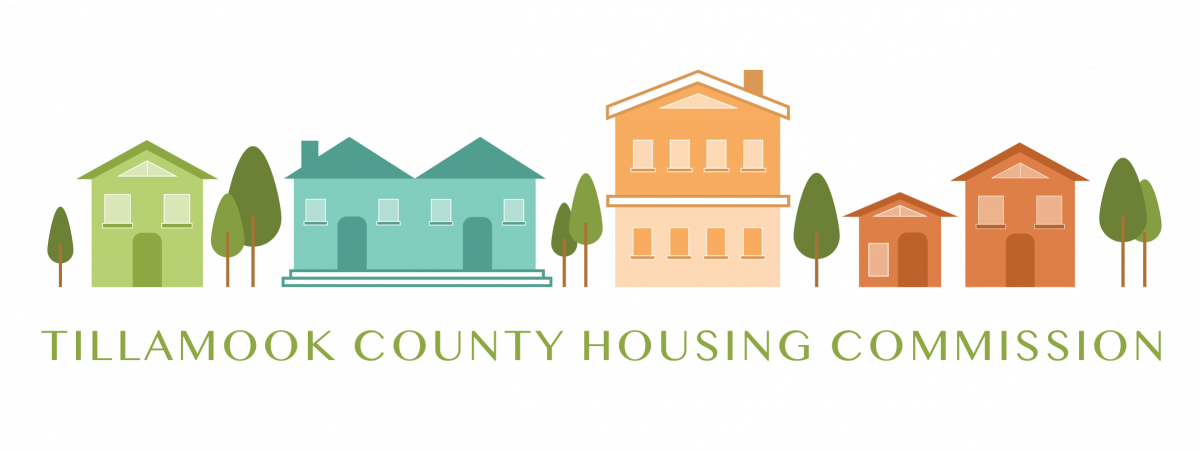 Housing Production Solutions Fund:
Proposed Updates for Consideration 
5/1/2025
Proposal: Setting Target of 1-Month Evaluation and Awards Process
Proposed Timeline:
June Commission Meeting: Outreach for application window opening begins.
July Commission Meeting: Grant amount and mix established.
July 15th: Housing fund opens for applications.
September 15th: Application window closes.
October Commission Meeting: Applicant presentations to Commission.
4th Wednesday of October: Finance Committee evaluation and scoring.
1st Thursday of November(HC Meeting): Housing Commission Grant Recommendations.
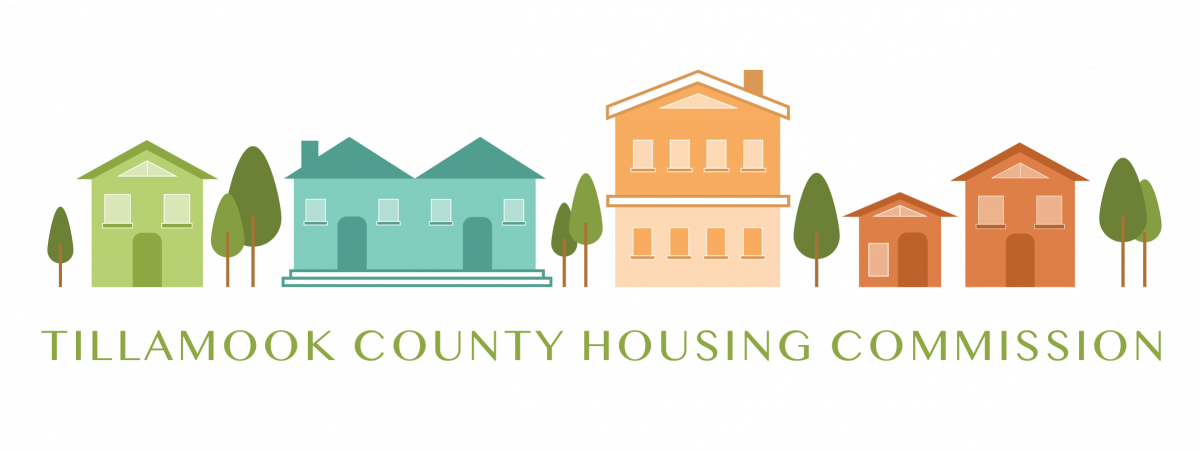 Proposal: All Digital Meeting for Presentations 

Key Items:
Hybrid format has not fit well for presentation meeting.
Weather and road risk and closures.
Equity for presenters. 
Less than 2 weeks after close of application window…difficult to plan for length of meeting.
Lunch! 
Logistically simpler and more efficient. 
Unreliable technology.
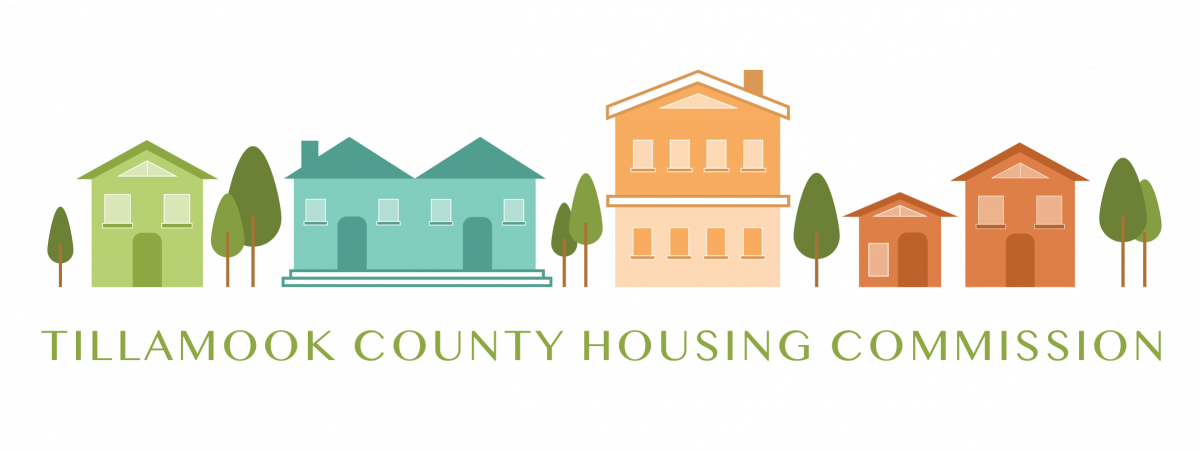 Proposal: Setting Available Grants and Amounts 
Key Items:
Setting the total number of grants and associated amounts before opening the HPSF for applications. 
The example proposal is predicated on the $400,000 amount to be maintained as the total available.
By establishing the amounts and number of grants available; we provide an elevated level of certainty for developers who are looking for multiple funding streams to fill their stack.
Removes responsibility for allocation division and creates a process more reflective of our scoring system.
Fewer grants and lower administrative overhead will preserve housing fund dollars for awards.
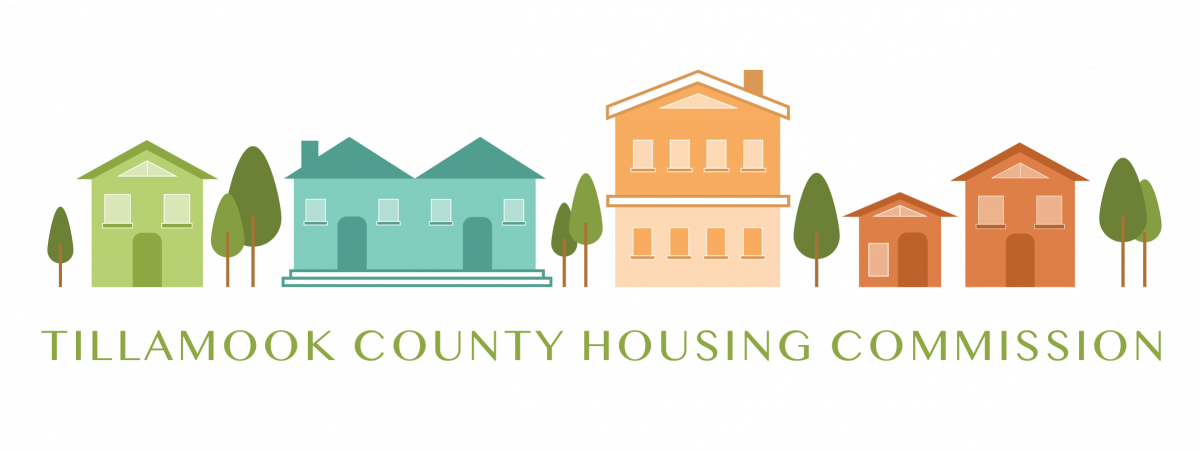 Example Grant Mix


(1) $250k - “Construction” Grant 
This grant level is for projects that are “Hammer Ready” are in or will be in construction with the addition of this grant. This is a “last mile” grant to bring projects over the line.
(1) $100k - “Predevelopment” / “Catalyst” Grant
This grant level is for projects demonstrating significant pre development need or demonstrates ability to catalyse for additional funding.
(2) $25k - “Dreamer” Grant
This grant level is for Projects early along in design and concept. This is “first in” money for projects to be able to get a leg up in launching.
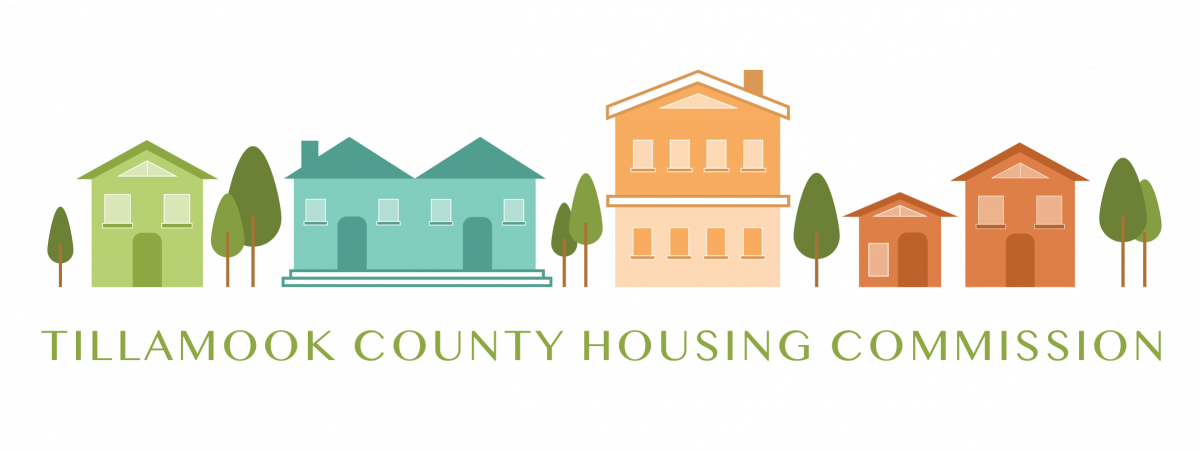